DWMP Showcards
Session 2
Showcard 1
PRIVATISATION
Water and waste water services were privatised in England and Wales in 1989.
OFWAT 
Regulation & Charging
OFWAT are the water industry regulator
They regulate the amount of money water companies are allowed to charge its customers
Charges are set out by water and sewerage companies 
This happens via a price control process whereby water and sewerage companies submit their business plans (investment plans and customer charges) 
This process happens in five-year cycles 
The plan for 2025-2030 is submitted to Ofwat for review in 2024 
OFWAT scrutinise companies’ business plans and challenge them to deliver value for money, while ensuring they can continue to invest to maintain and improve vital water and sewerage services
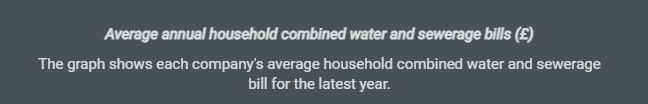 Showcard 2
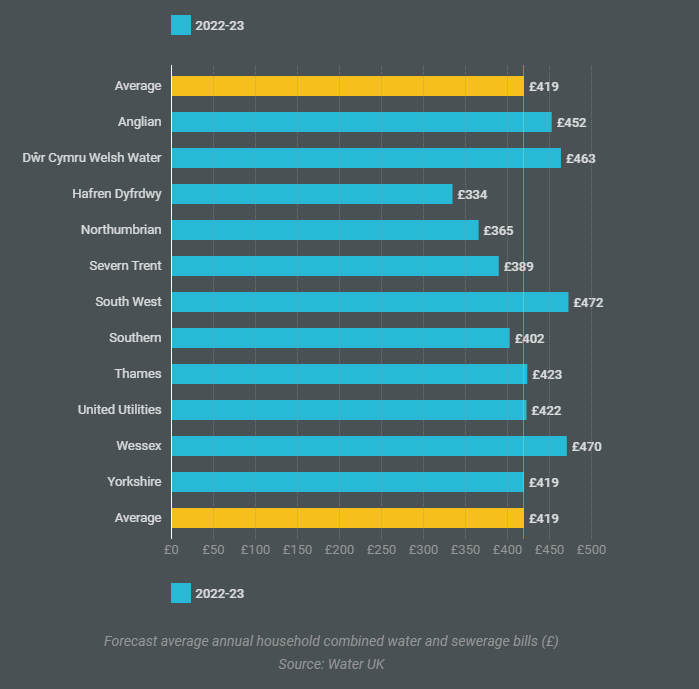 Showcard 3.1
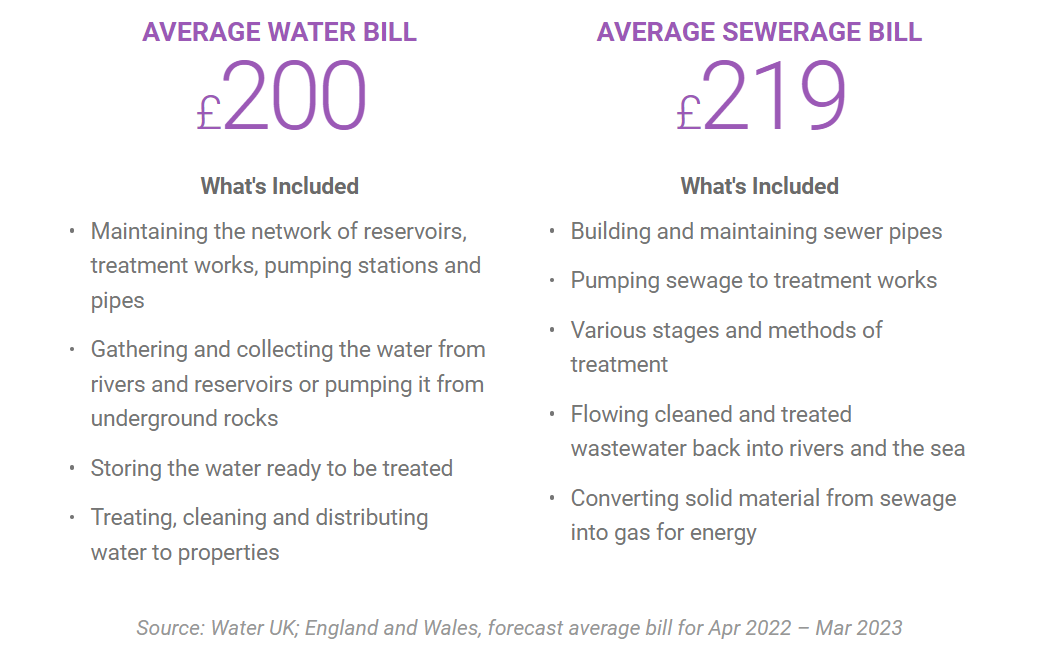 Showcard 3.2
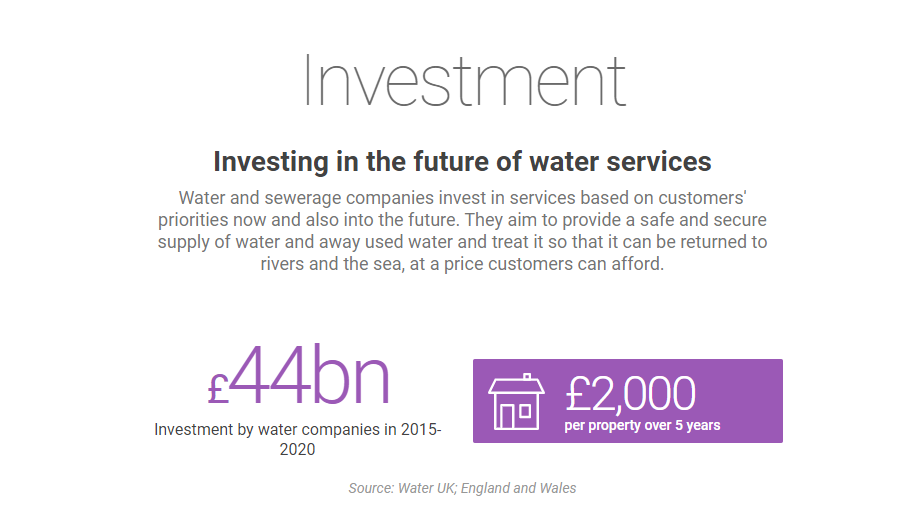 If a part of a sewer collapses, it can block the sewer and lead to sewer flooding or pollution. This performance commitment measures the number of sewer collapses that affect our customers’ supply or the environment, per 1,000 km of our sewer network.
D: Sewer Collapses
Currently on track to meet current year targets
Current Performance on Waste Water & Environmental measures……………….
Showcard 4
Measures
Explanation
Current Performance
A: Internal Sewer Flooding
YW are measured on the total number of internal sewer flooding incidents through the year per 10,000 sewer connections.
Currently not on track to meet current year targets
Slightly off track to meet current year targets
YW have permits that control their discharges into watercourses. This performance commitment measures the percentage of their treatment works that comply with their discharge permits.
C: Risk Of Sewer Flooding In A Storm
F: Treatment Works Compliance
YW want to make sure their operations don’t harm the environment. This performance commitment measures the number of pollution incidents caused by our wastewater assets, for every 10,000km of our wastewater network.
As part of a national drive to improve the country's resilience to extreme weather events, this performance commitment measures how many of YW customers would be at risk of internal sewer flooding from a 1 in 50-year storm, based on modelled predictions.
E: Pollution Incidents
Improving our environment benefits everyone in Yorkshire. We’re working hard to improve river water quality and this performance commitment measures the length of river we’ve improved in the 2020-25 period. We currently have four projects running, to improve 45.6km of river.
G: Length of River Improved
B: External Sewer Flooding
This performance commitment measures the total number of external sewer flooding events through the year.
Slightly off track to meet current year targets
Currently on track to meet current year targets
Currently on track to meet current year targets
Currently on track to meet current year targets
Showcard 5
Nature Based/Sustainable Drainage Systems (SuDS)
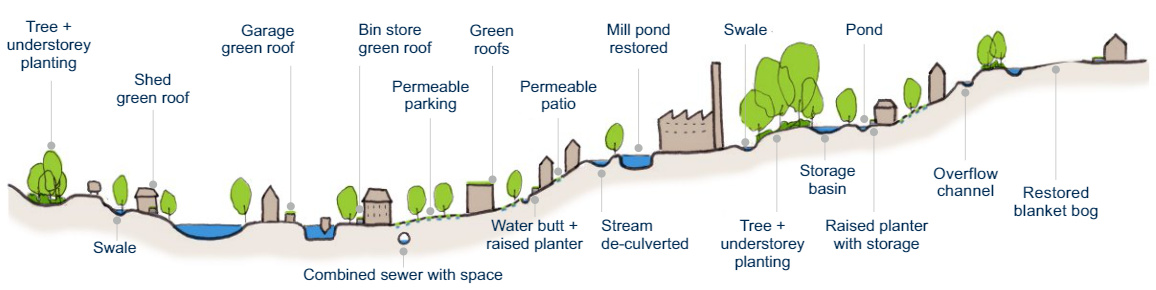 Showcard 6
8
Showcard 7
9